For updated version, please click on  
http://ocw.ump.edu.my
GEOTECHNICAL ENGINEERINGSoil Compression, Consolidation and Settlement
by
Dr. Amizatulhani AbdullahFaculty of Civil Engineering ad Earth Resourcesamizatulhani@ump.edu.my
Chapter description
Aims
This chapter provides further discussion and explanation related to soil consolidation and settlement.

Expected Outcomes
Understand the theory of consolidation.
References
Das, B.M., “Principles of Geotechnical Engineering, 5th edition”, Thomson Learning (2002).
Raj, P.P., “Soil Mechanics & Foundation Engineering”, Prentice Hall (2008).
Liu, C. & Evett, J.B., “Soils and Foundations, 7th edition”, Prentice Hall (2008).
Whitlow, R., “Basic Soil Mechanics”, Prentice Hall (2004).
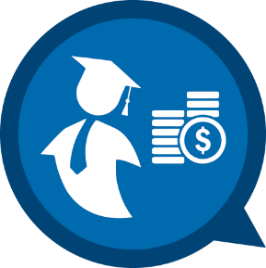 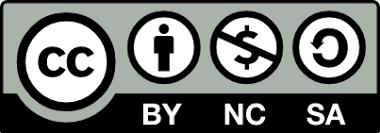 Soil Compression, Consolidation and Settlement by Dr. Amizatulhani Abdullah
Content
Introduction 
Types of settlement
Immediate settlement
Fundamental of consolidation (piston-spring model)
One dimensional consolidation test
Conclusion
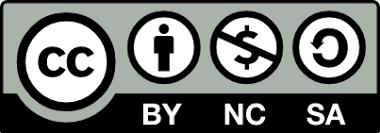 Soil Compression, Consolidation and Settlement by Dr. Amizatulhani Abdullah
Introduction
Problems due to excessive settlement
	1)	Aesthetic view : the aesthetical value of the structure 			might spoiled due to presence of cracks or tilt of the 			structure caused by settlement.
	2)	Structure damage : the damages of some structure such 		as buildings and also utilities drains, pumps or electrical 		lines.
	3)	Structure failure : cause a structure to fail structurally and 		collapse.
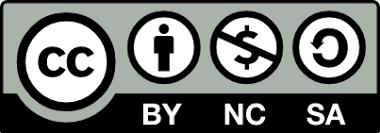 Soil Compression, Consolidation and Settlement by Dr. Amizatulhani Abdullah
Types of settlement
+
+
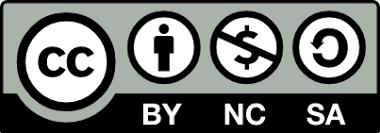 Soil Compression, Consolidation and Settlement by Dr. Amizatulhani Abdullah
Immediate settlement
Caused by the elastic deformation of dry soil and of moist and saturated soils without any change in the moisture content in the soil.
Usually occurred immediately after load is imposed.
Completed quickly.
Constitutes a relatively small amount of total settlement.
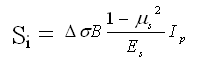 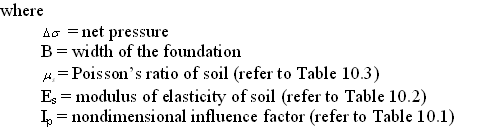 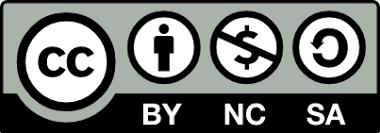 Soil Compression, Consolidation and Settlement by Dr. Amizatulhani Abdullah
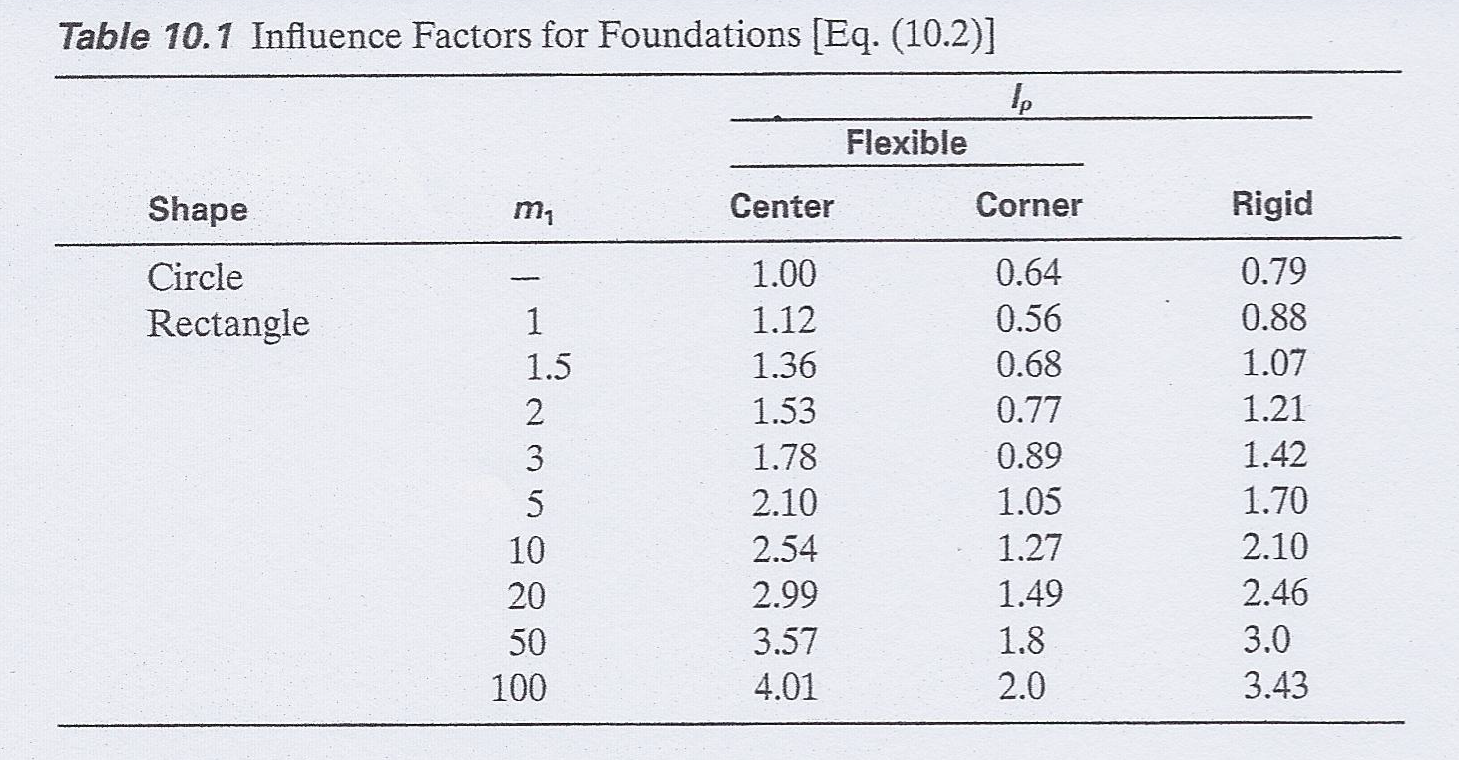 (Das, 2002)
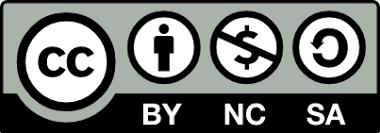 Soil Compression, Consolidation and Settlement by Dr. Amizatulhani Abdullah
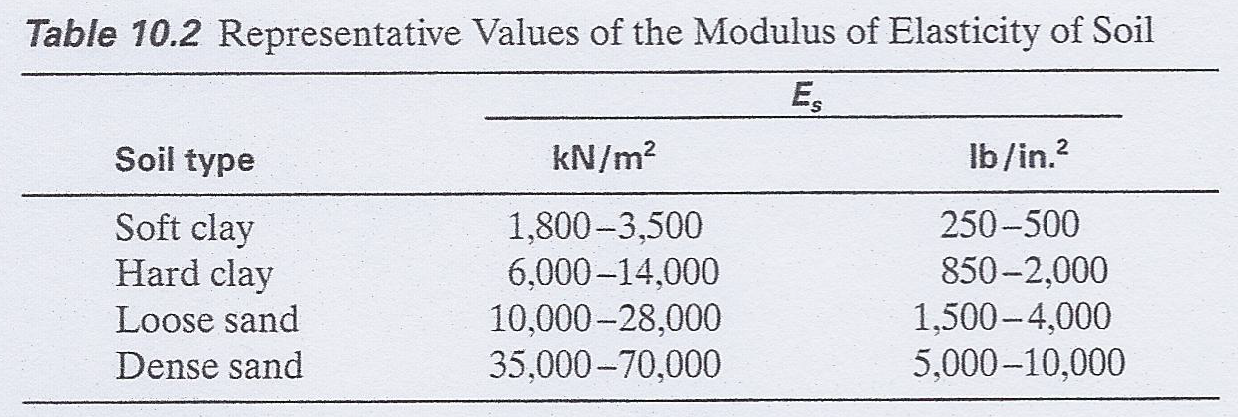 (Das, 2002)
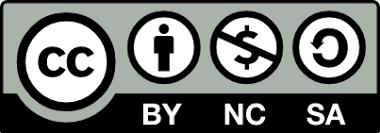 Soil Compression, Consolidation and Settlement by Dr. Amizatulhani Abdullah
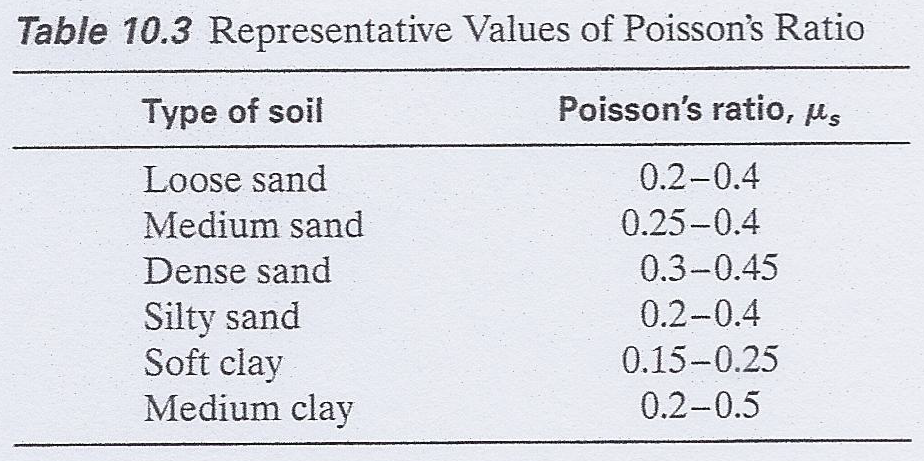 (Das, 2002)
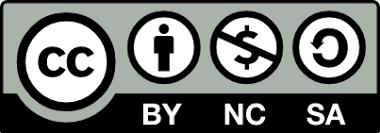 Soil Compression, Consolidation and Settlement by Dr. Amizatulhani Abdullah
Example
Estimate the immediate settlement of a column footing 1.5m in diameter that is constructed on an unsaturated clay layer, given that the total carried by the column footing = 150kN, Es = 7000kN/m2 and s = 0.25. Assume the footing to be rigid.
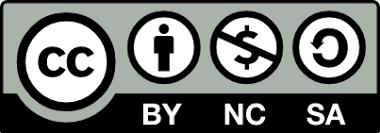 Soil Compression, Consolidation and Settlement by Dr. Amizatulhani Abdullah
Fundamental of consolidation (piston-spring model)
in this analogy spring act as the soil skeleton.
while water act as the water in the soil.
the valve act as the void in the soil which effect the permeability of the soil.
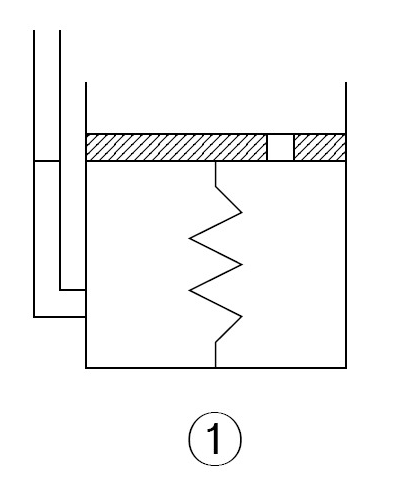 Valve
Water
Spring
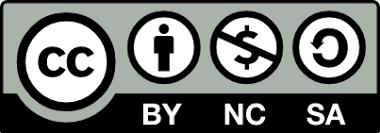 Soil Compression, Consolidation and Settlement by Dr. Amizatulhani Abdullah
Condition 1 
	(if load is imposed while the valve is closed)
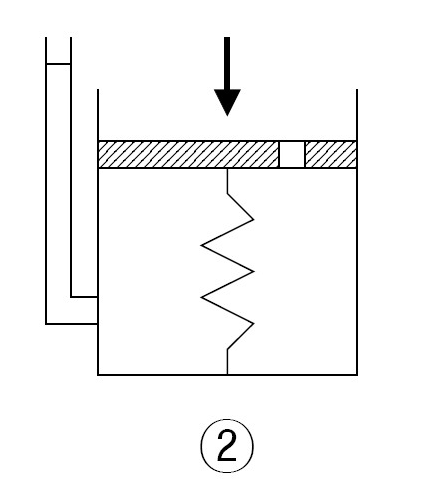 Spring will not move due to the incompressibility of water.
Therefore, no load transferred to spring because it was all carried by water.
This also called the undrained condition in soil.
Valve closed
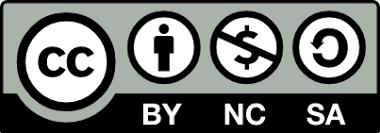 Soil Compression, Consolidation and Settlement by Dr. Amizatulhani Abdullah
Condition 2 
	(if load is imposed while the valve is opened)
Water were forced to flow out through the valve.
The flow rate depend to the diameter of the hole/valve.
Some of the load carried by water while some were transferred to the spring.
The load increment to the spring depend to the decrease of pore water pressure.
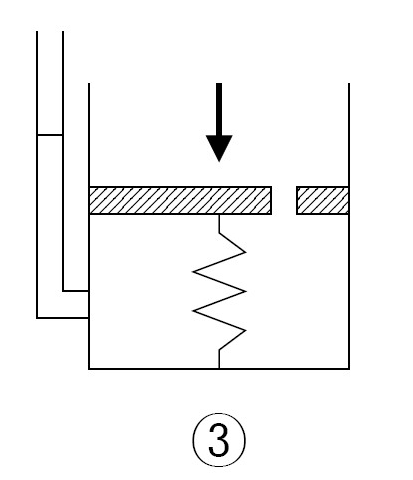 Valve opened
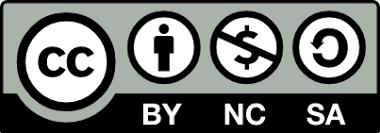 Soil Compression, Consolidation and Settlement by Dr. Amizatulhani Abdullah
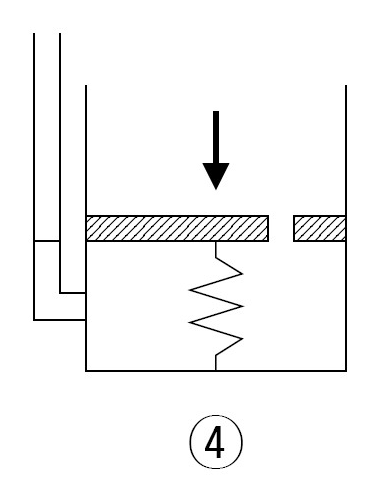 After all the water extruded, the load were totally carried by spring.
Deformation continue to occur until the spring reach the final condition.
This condition shows the drained condition in soil.
No more water inside
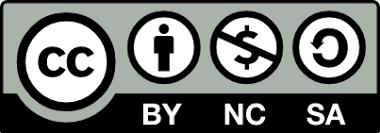 Soil Compression, Consolidation and Settlement by Dr. Amizatulhani Abdullah
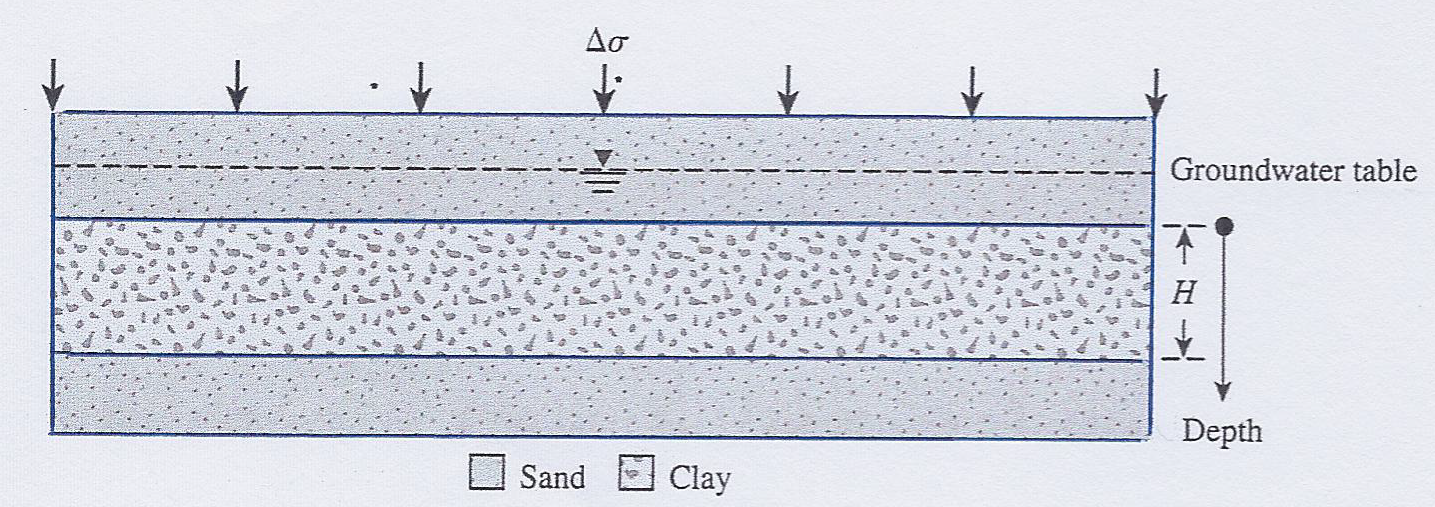 Variation of total stress, pore water pressure and effective stress in a clay layer drained at top and bottom as the result of an added stress 
(Das, 2002)
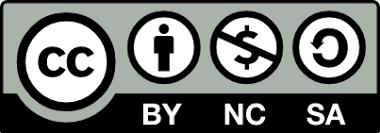 Soil Compression, Consolidation and Settlement by Dr. Amizatulhani Abdullah
At t=0
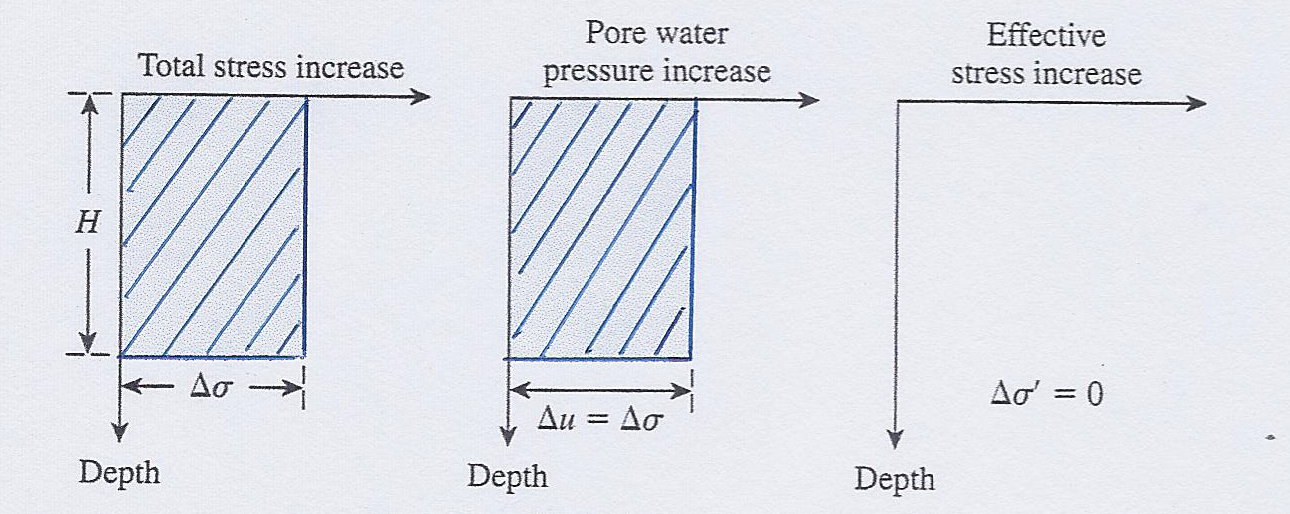 (Das, 2002)
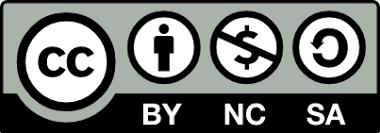 Soil Compression, Consolidation and Settlement by Dr. Amizatulhani Abdullah
At 0  t  
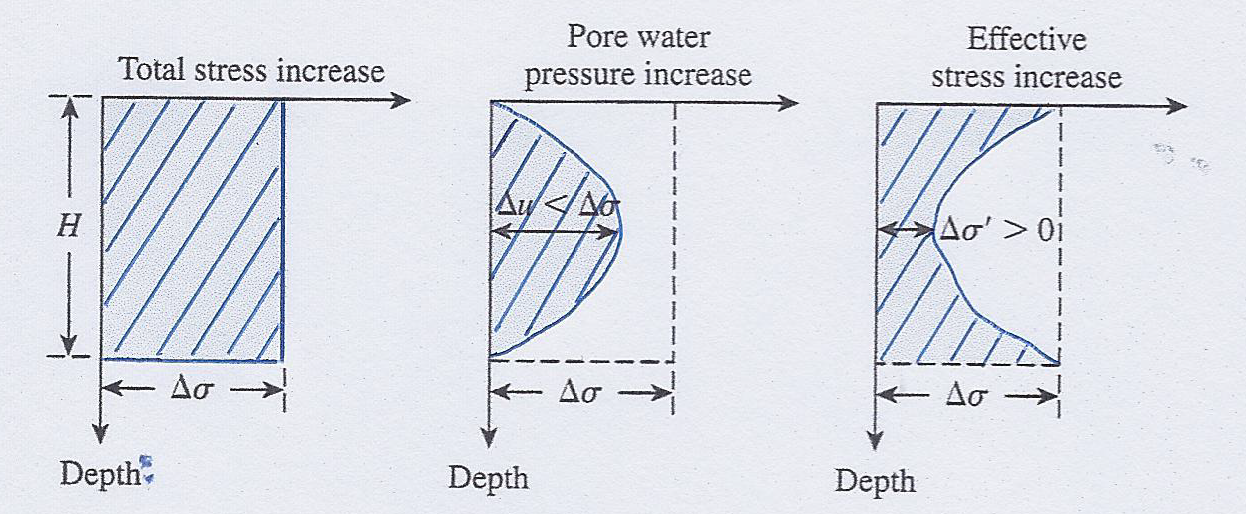 (Das, 2002)
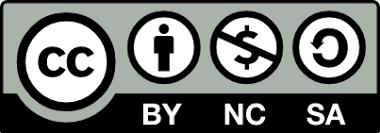 Soil Compression, Consolidation and Settlement by Dr. Amizatulhani Abdullah
At t = 
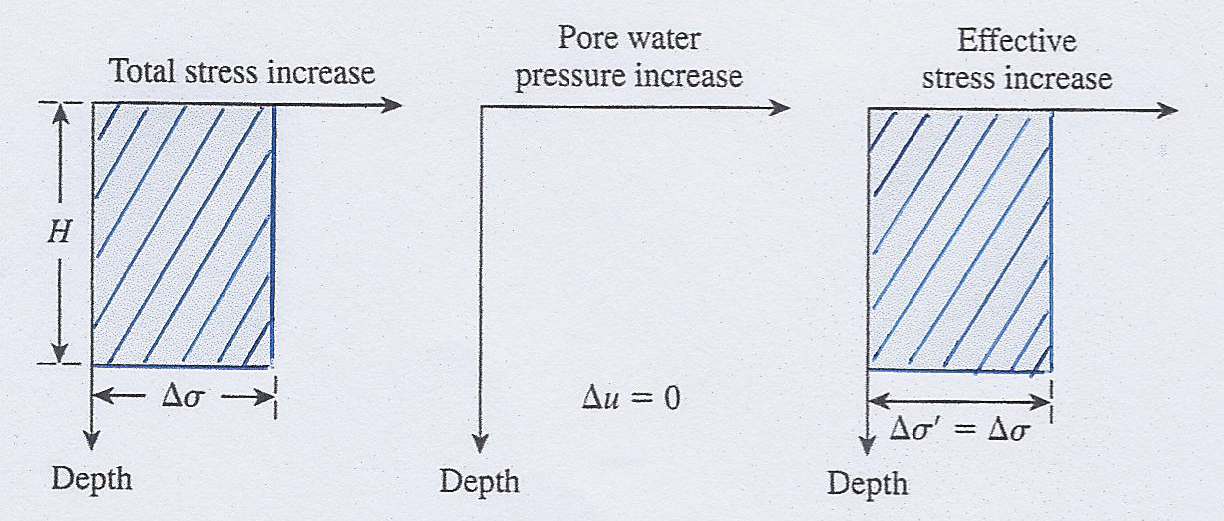 (Das, 2002)
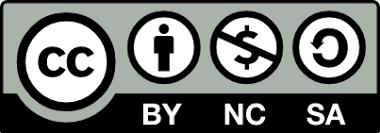 Soil Compression, Consolidation and Settlement by Dr. Amizatulhani Abdullah
One dimensional consolidation test
Oedometer test
Used to determine the compressibility characteristics of a saturated undisturbed or remolded soil.
Sample were collected from site.
Sample is placed in a metal ring.
Porous disk is placed above and beneath the sample (to allow water to flow vertically into and out of the soil sample).
The sample is immersed in water.
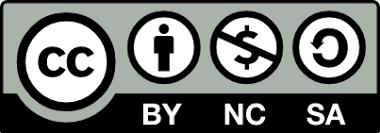 Soil Compression, Consolidation and Settlement by Dr. Amizatulhani Abdullah
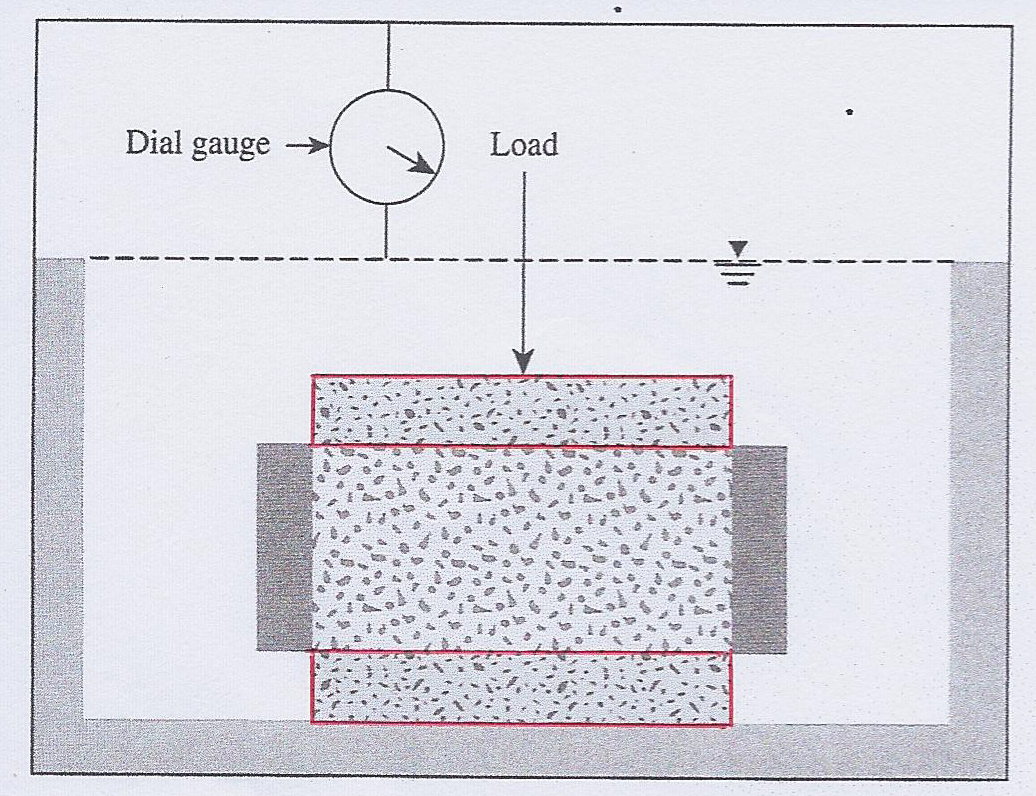 Specimen ring
Porous stone
Soil specimen
Porous stone
Schematic diagram of a consolidometer (Das, 2002)
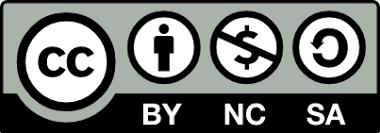 Soil Compression, Consolidation and Settlement by Dr. Amizatulhani Abdullah
A specific load pressure is applied to the upper disk (the sample is compressed and deformation is measured by a dial gauge).
Dial readings and corresponding time observations are made and recorded until deformation has nearly ceased (normally 24 hour).
Graph is plotted.
The procedure will be repeated with the applied pressure doubled from the previous.
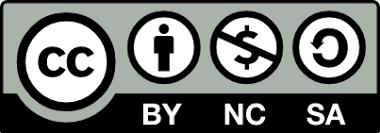 Soil Compression, Consolidation and Settlement by Dr. Amizatulhani Abdullah
Typical result of an oedometer test
Time-deformation plot : graph with time along the abscissa (logarithmic scale) and dial readings along the ordinate (arithmetic scale).
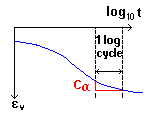 Stage 1
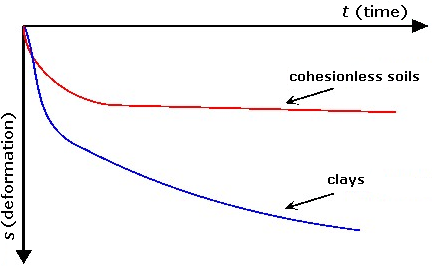 Stage 2
Stage 3
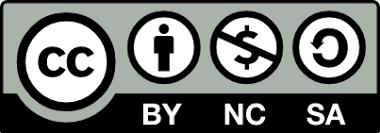 Soil Compression, Consolidation and Settlement by Dr. Amizatulhani Abdullah
Pressure-void Ratio Curves : graph with pressure along the abscissa (logarithmic scale) and void ratio along the ordinate (arithmetic scale).
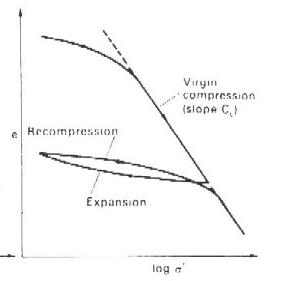 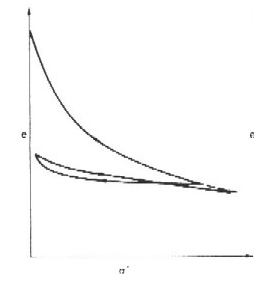 Compression curve
Recompression curve
Rebound curve
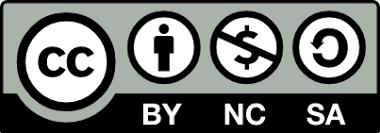 Soil Compression, Consolidation and Settlement by Dr. Amizatulhani Abdullah
Conclusion
Conclusion #1
Settlement of soil can be divided into three categories (immediate settlement, primary consolidation settlement, secondary consolidation settlement).

Conclusion #2
Fundamental on consolidation can be further explain using piston spring model.

Conclusion #3
One dimensional test or also known as oedometer test is a laboratory test to measure compressibility characteristics of soil.
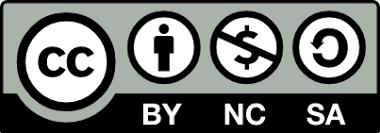 Soil Compression, Consolidation and Settlement by Dr. Amizatulhani Abdullah
Author InformationDr. Amizatulhani AbdullahDr. Mohd Yuhyi Mohd TadzaDr. Youventharan DuraisamyDr. Muzamir HasanIr. Azhani Zukri